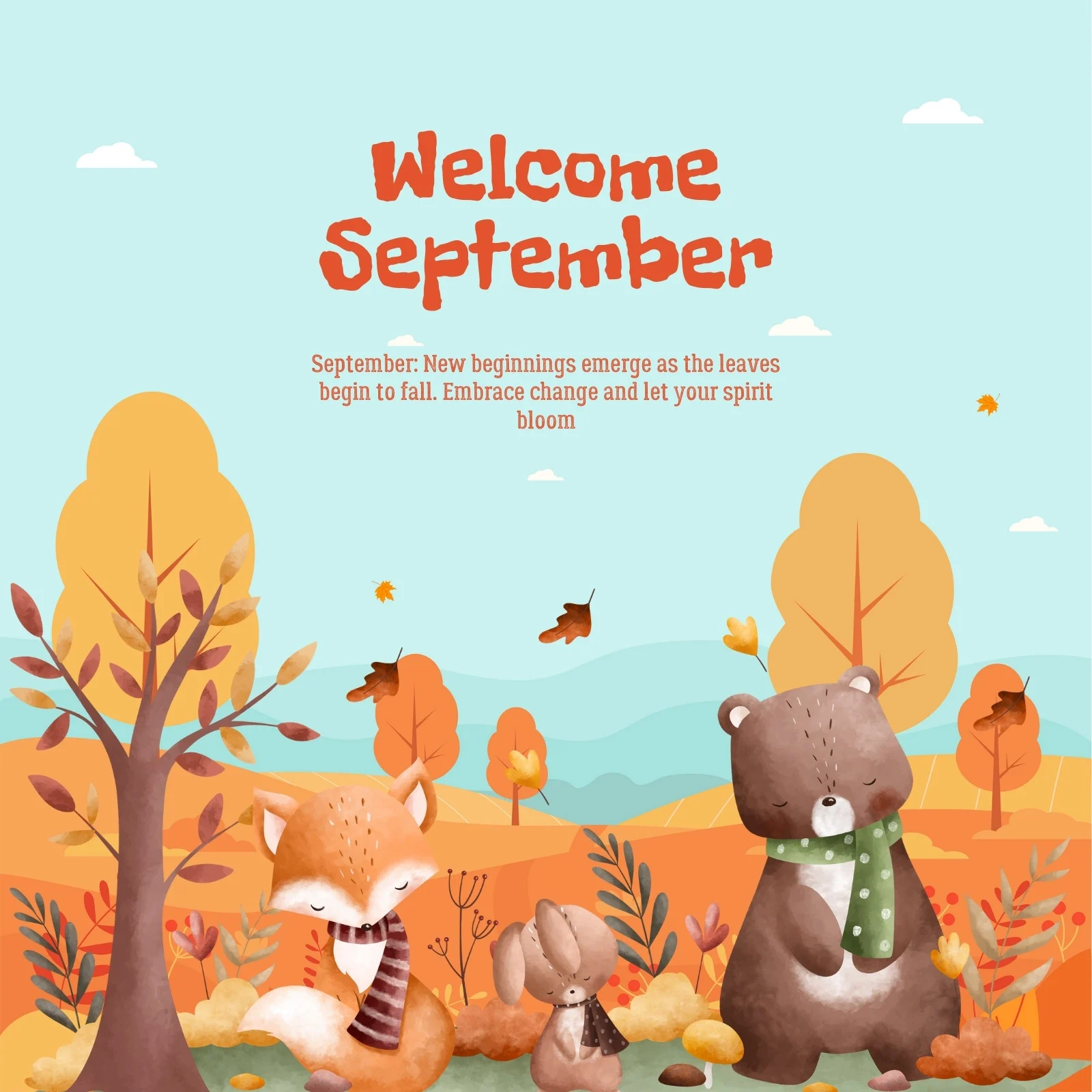 The Chelsfield Preschool and Nursery Newsletter September 2023
Gentle Reminders

Please do not use the carpark between the hours of 9am-3pm. Please ensure your children do not use this area to play once vacating the setting.
Childrens bags- Please provide a spare change of clothes, nappies and wipes if required and a named water bottle.

Dress code - No skinny jeans, dresses or lace up shoes

Breakfast club- is between 8-8.30am, please arrive by 8.25am latest if breakfast is required.

Lateness and absence- Please be aware you will be charged if your child is absent, or parents are late when collecting their child. Please remember to inform us as early as possible if your child will not be attending. If your child arrives later than 9.30am, they will not be included in our daily lunch list, and a packed lunch box will need to be supplied.

Book bags
Book bags are once again coming home. For our new parents, your child will be bringing home a book bag, this will contain a book of your child's choice and a contact book to be used as feedback for your child's key person. The book bag should be brought in weekly so your child can pick a new story to take home and return the next week to be changed.
Please feel free to ask one of the team for further information.
Welcome back
We hope you all enjoyed your summer break. We would like to welcome our new parents and Laura our new member of staff who will be joining us on Monday 18th September. Congratulations to Wendy who is now our Deputy manager.
 We take this opportunity to also advise you that the garden has received some much needed maintenance and is looking fantastic.
Monthly Newsletter
We provide a newsletter as a form of communication to provide updates in the nursery and the children's achievements. Please ensure we have your correct contact details to enable us to get any correspondence to you swiftly.
September learning themes and Celebrations
New beginnings and seasons-
We will be looking at growth and change over time and feelings and friendships.
Please encourage conversations at home.
Festival celebrations- Rosh Hashanah/Yom kippur 
Autumn term dates
Mon 4th Sept until Friday 13th Oct
Half term- Mon 16th Oct- Friday 27th Oct(Preschool only)
New term begins Mon 30th October.
Parents evening
We will be holding a parents evening in October. Further details will follow shortly
Phone: 01689 853183
Email: chelsfieldbrom@yahoo.co.uk
The Chelsfield Preschool and Nursery Newsletter September 2023
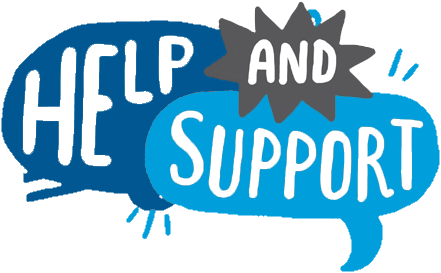 Local Family Centres

Blenheim Children and Family Centre
Email –BLENHEIMCFC@BROMLEY.GOV.UK
Phone – 01689 831193

Cotmandene Family Centre
Email – COTMANDENECFC@BROMLEY.GOV.UK
Phone – 0208 300 2548

Children and Family Centres offer a range of services to meet the needs of children under five and support their families.
The Bromley Children Project and partners continue to ensure that support, activities and services are made available to the local community.

Social media: for up-to-date information, announcements and much more please visit our social media pages.
Facebook The Bromley Children Project - Facebook
Instagram The Bromley Children Project – Instagram 
Youtube  The Bromley Children Project - Creative Kids
Mental Health Support

NHS - 111

Samaritans - 116 123

Mind - www.mind.org.uk

Self-Help Ideas
Maintain a Healthy diet
Exercise regularly
Connect with others
Set goals and challenges
Take up a Hobby
Volunteer in the Community
Avoid unhealthy habits
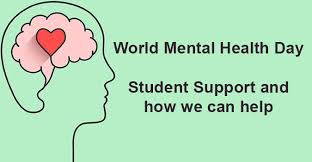